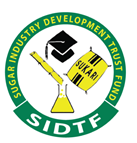 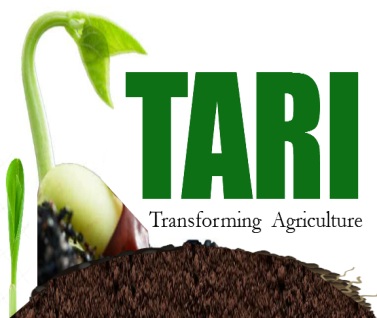 KITENGO CHA VIPANDO
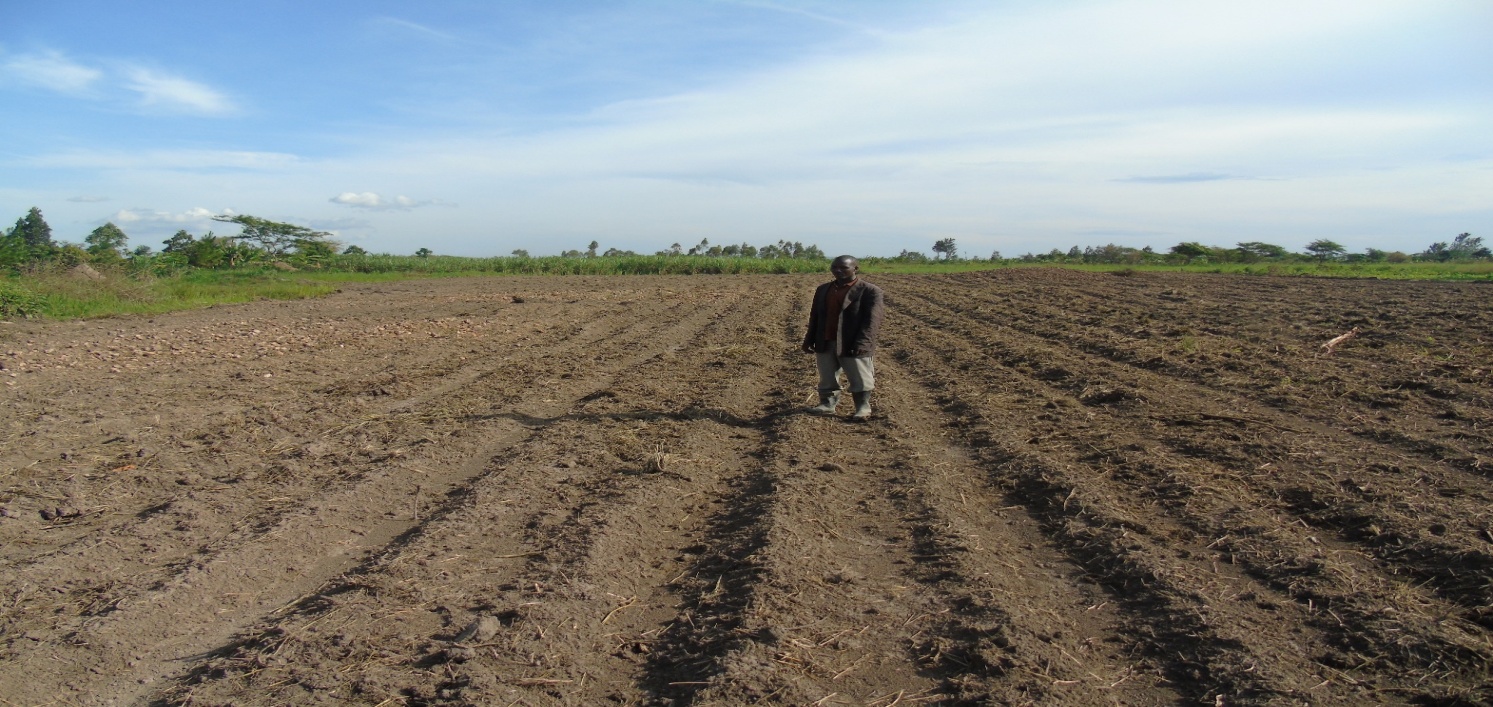 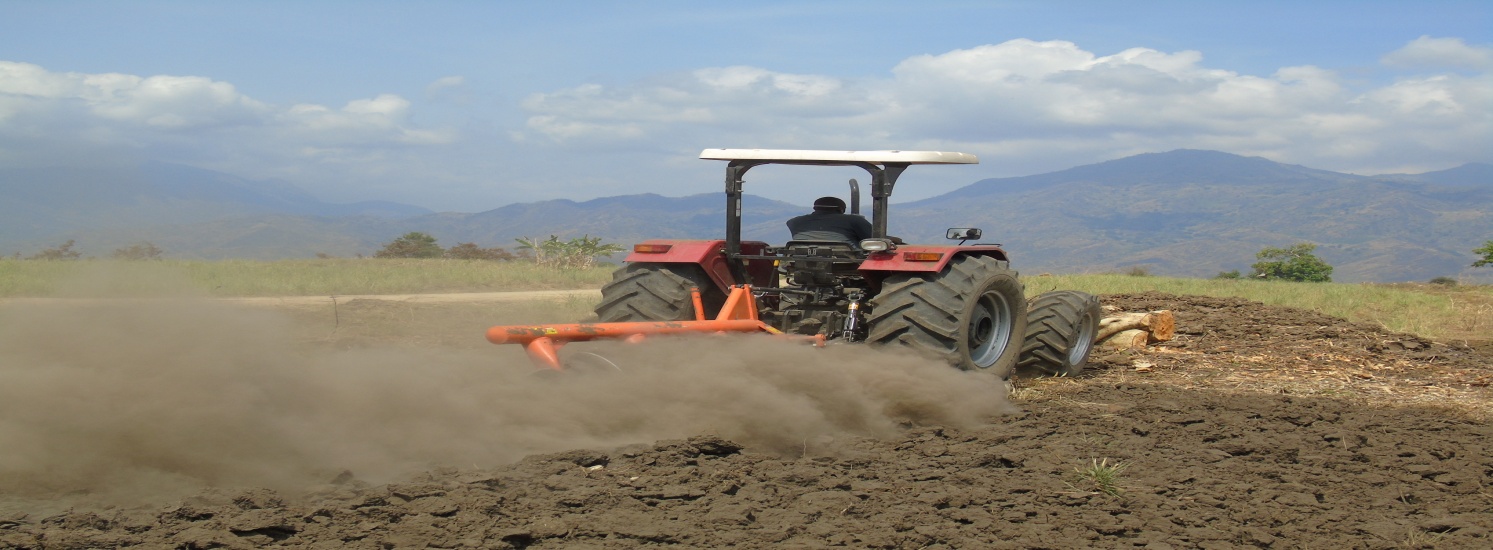 MAJUKUMU
 Kusimamia na kuendeleza kanuni bora za kilimo cha miwa
Mifereji ya kupandia - kina sm 20-30, nafasi kati ya msitari sm 120
Maandalizi ya shamba
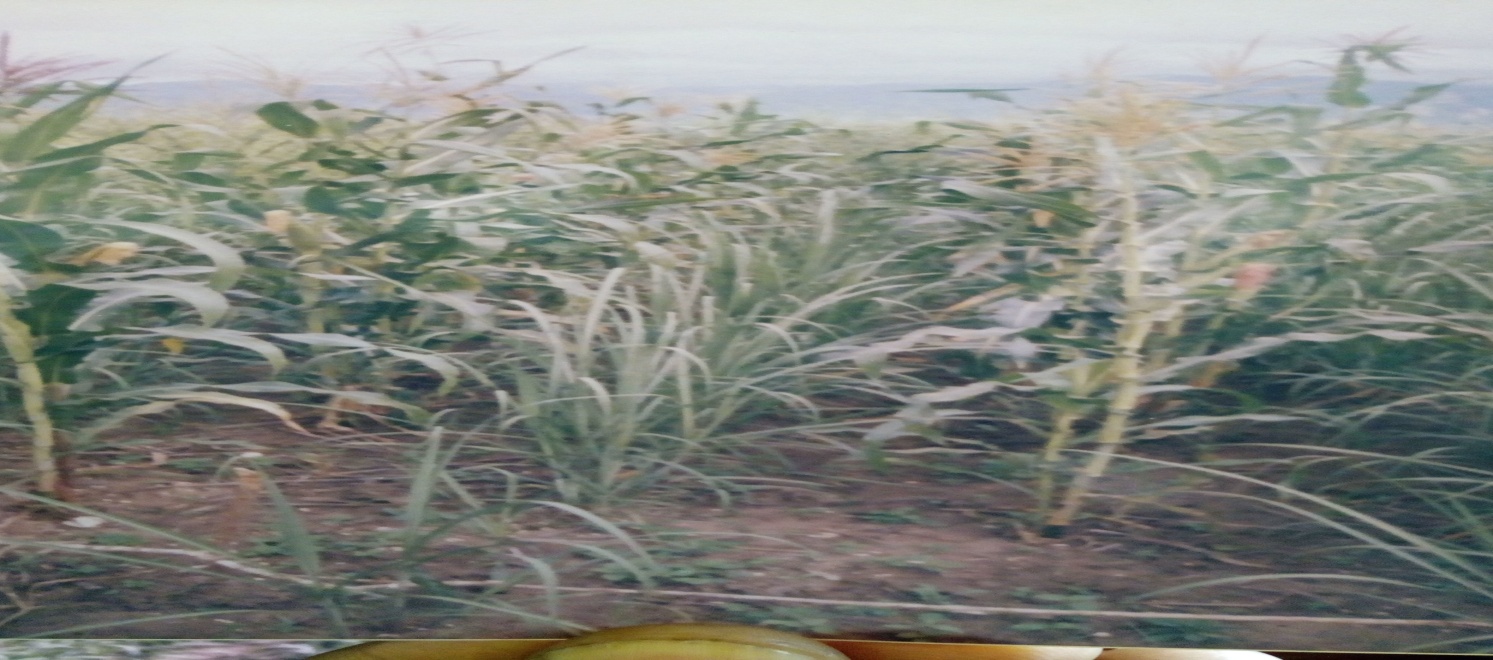 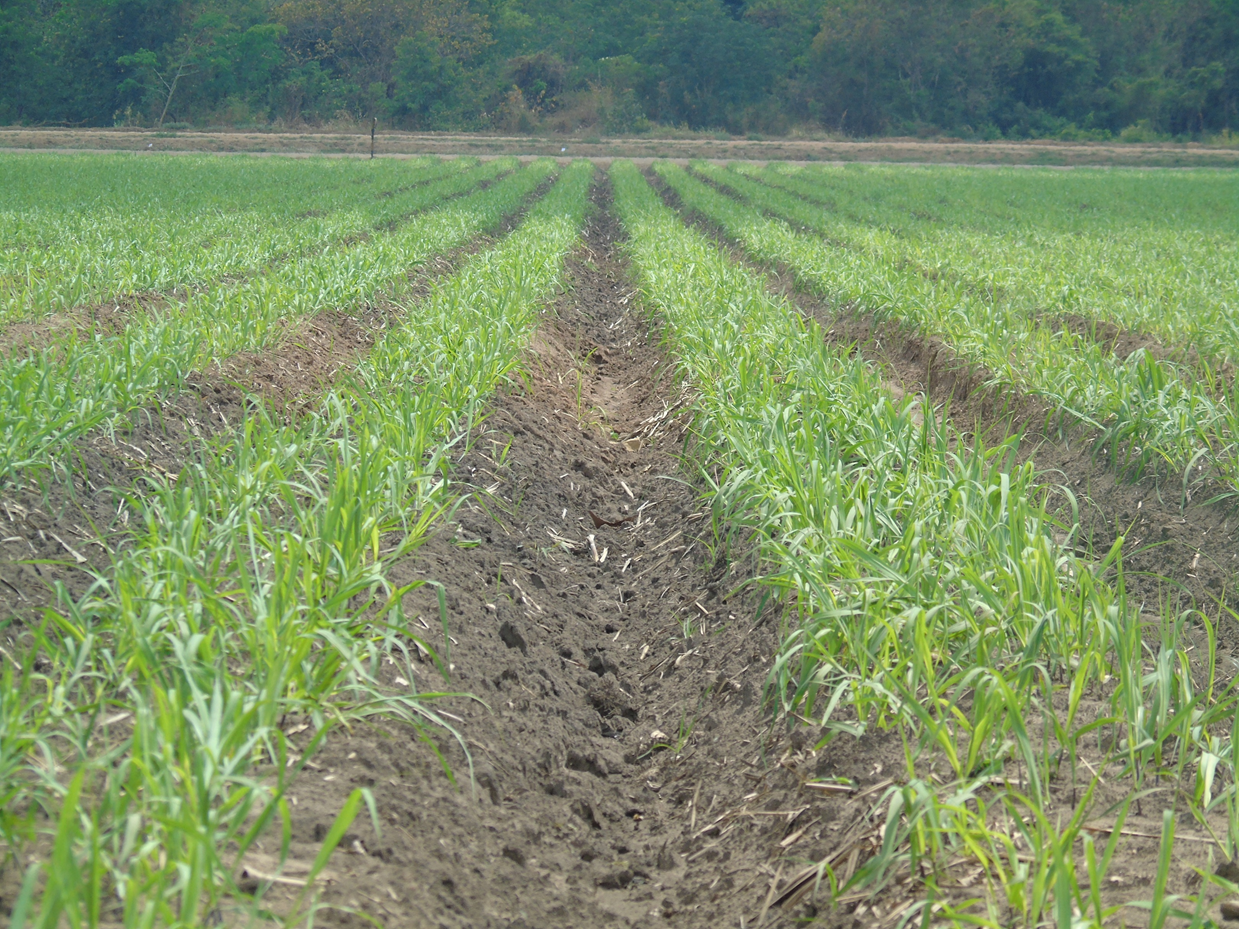 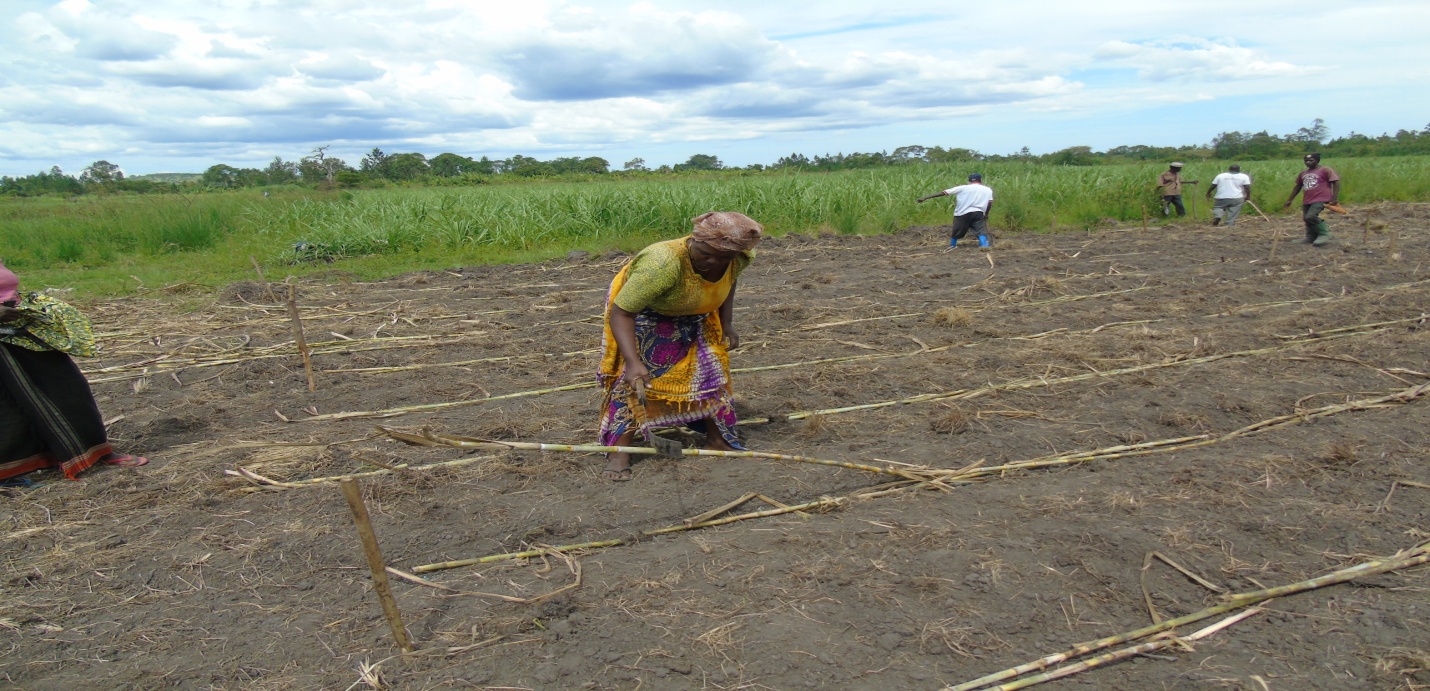 Shamba lililotunzwa vizuri
Athari zitokanazo na kuchanganya zao la miwa na mahindi
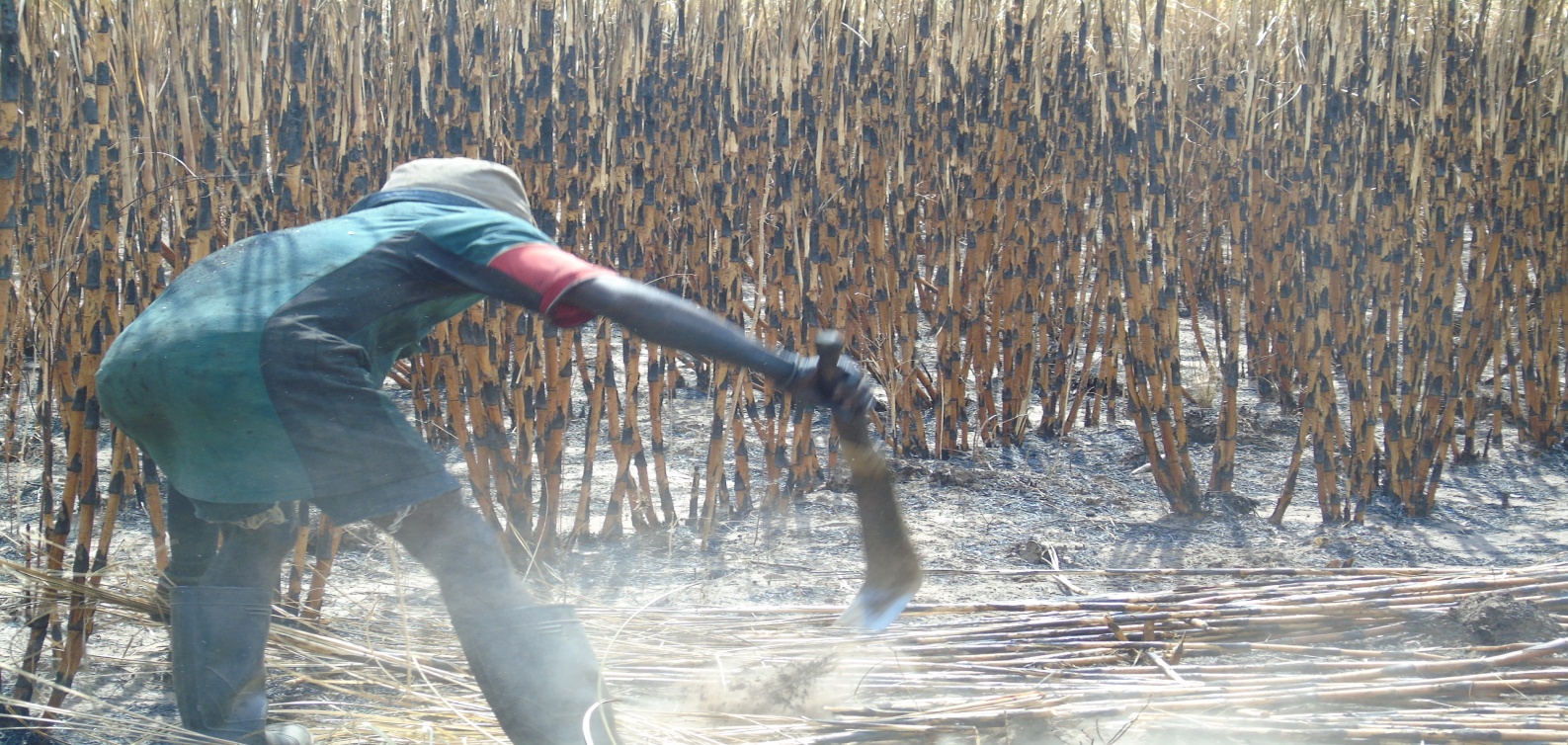 Upandaji wa miwa
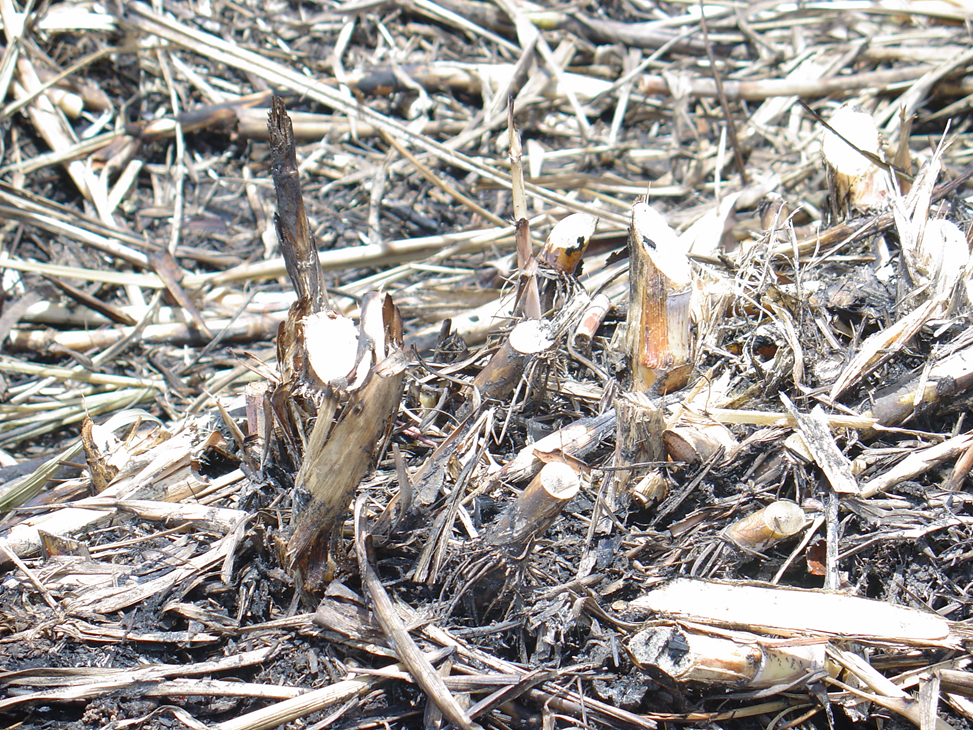 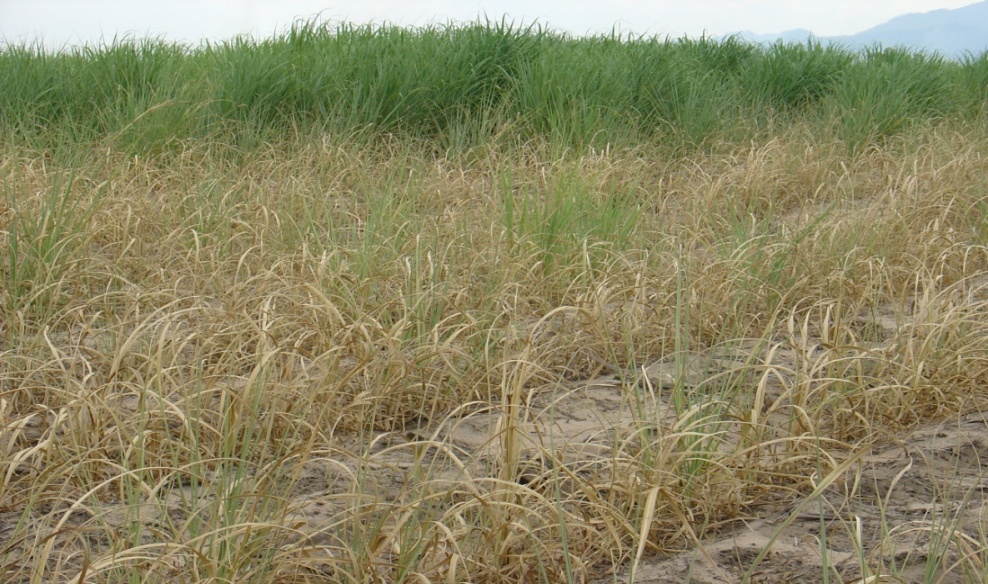 Uvunaji wa miwa
Athari za uchaguzi wa eneo usio sahihi
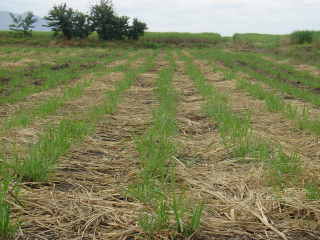 Uvunaji usio sahihi
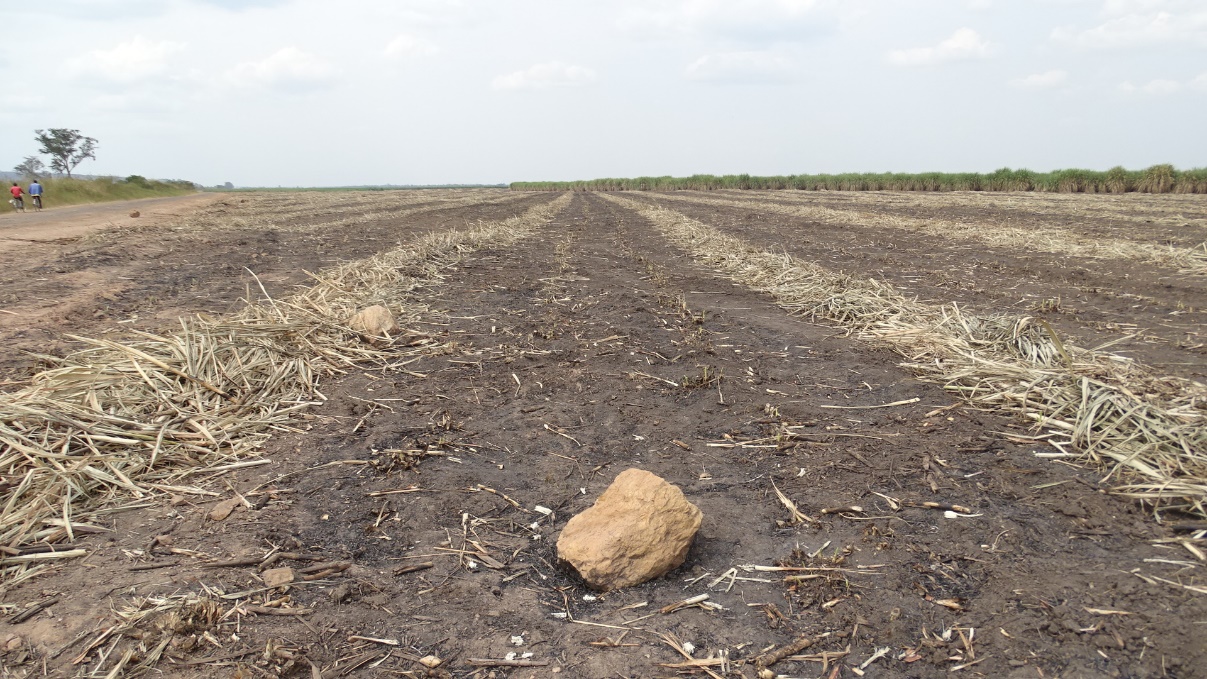 Utandazaji wa masalia ya majani ya miwa shambani
Uvunaji sahihi
MAPENDEKEZO
Palizi : matumizi ya viuagugu (Volmuron), jembe la mkono
Matumizi ya mbolea NPK, (UREA, TSP, MOP)
Kwa maelezo zaidi wsiliana na:
Kaimu Meneja, TARI - KIBAHA,
S.L.P. 30031, KIBAHA, TANZANIA
Simu: +255-232402017, Nukushi: +255-232402039
Barua pepe: cmkibaha@tari.go.tz